PHC NURSE PRACTITIONER DEPARTMENTMEDICAL ADVISORY COMMITTEE – COUNCIL FOR EXCELLENCE
QUALITY REPORT
Dr. Stan Marchuk, DNP, MN, NP(F), CNeph(c), FAANP		Karen Sims, MN-ACNP, NP(A)
Nurse Practitioner Department Head			Nurse Practitioner – Adult Bleeding Disorders
Nurse Practitioner – Hemodialysis Program		Nurse Practitioner Department – Quality Committee Chair
Adjunct Professor, UBC and UVIC – School of Nursing		Adjunct Professor, UBC – School of Nursing
December 13, 2021
1
OVERVIEW
PHC Nurse Practitioner Department
 Overview of the role
 Background and members
 Education 
 Clinical Programs
Quality Improvement and Research
Quality Assurance process of the BC College of Nurses and Midwives
Nurse Practitioner Department Quality Committee
Quality, Safety & Value Projects
Committee Work
Publications
2
OVERVIEW OF THE NURSE PRACTITIONER ROLE
Internationally
Initiated in 1965 in the USA
Introduced in Jamaica in the 1970’s
Followed by Botswana, the UK in the 1980’s and many other countries since (Australia, New Zealand, The Netherlands, Finland)
Nationally
Introduced in the early 1970’s
Provincially
Introduced in 2005, had been trialed in the 1980’s
Locally
PHC’s first NPs were in Orthopedics in 2005
December 13, 2021
3
NURSE PRACTITIONERS BY PROVINCE
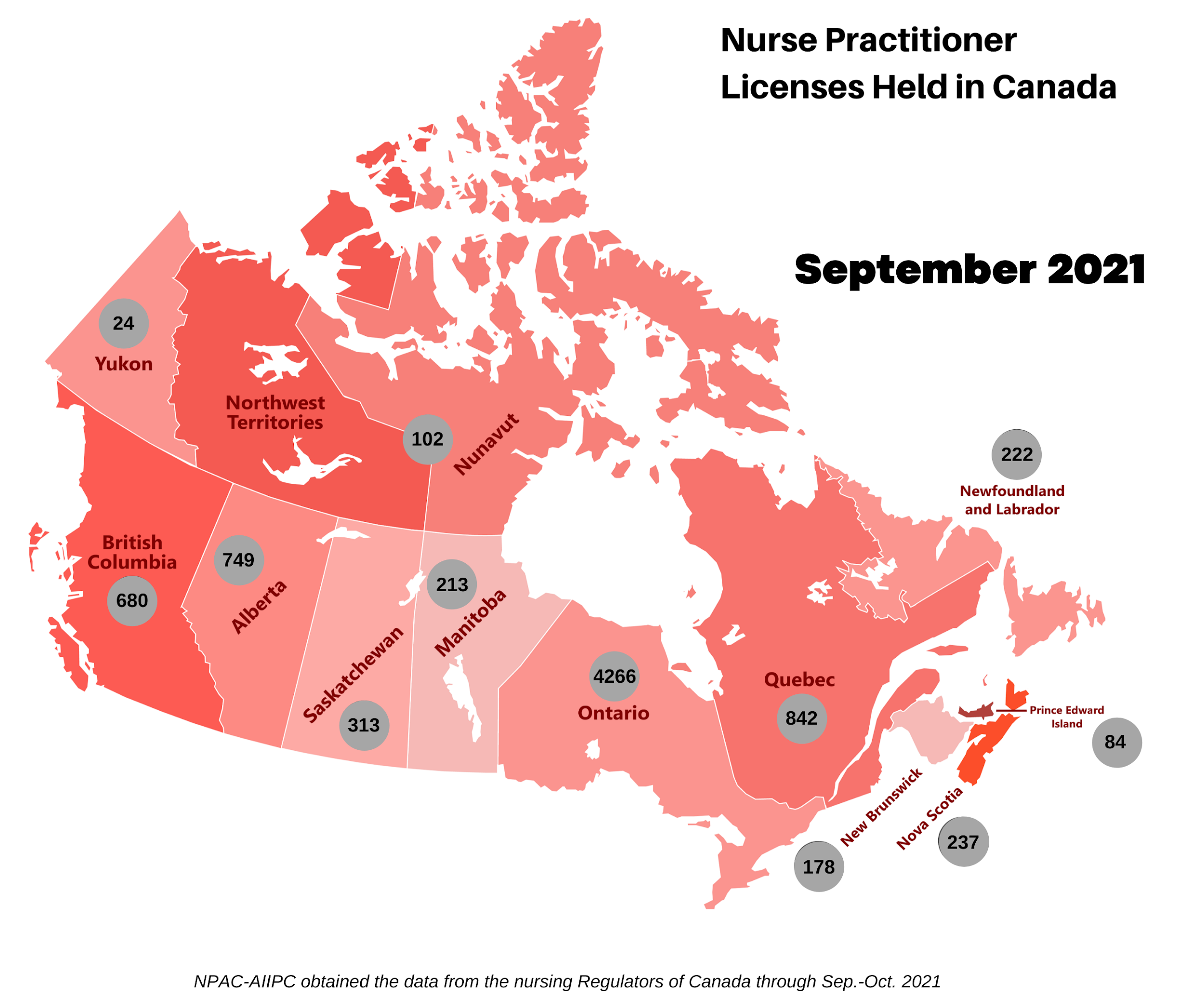 December 13, 2021
4
NURSE PRACTITIONER EDUCATION
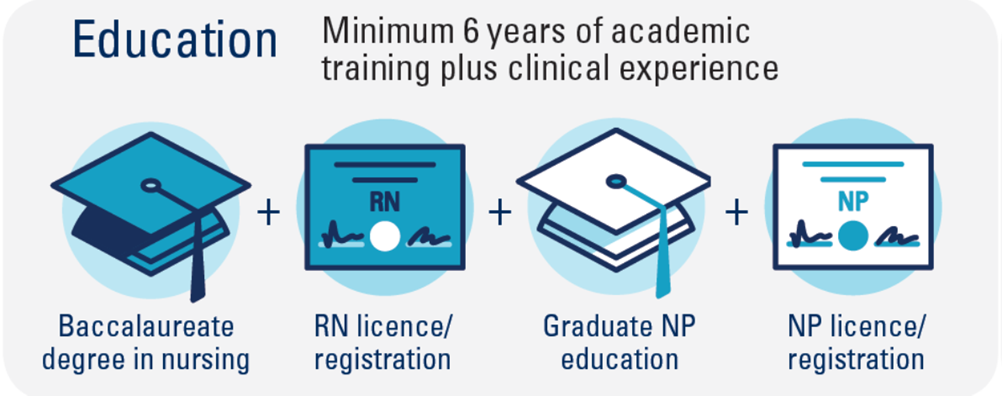 December 13, 2021
5
NURSE PRACTITIONER PRACTICE
Regulated by British Columbia College of Nurses & Midwives
QA audit within 2 years of practice by college
Undergo annual quality assurance review
Require NPs to engage in QA activities to maintain licensure
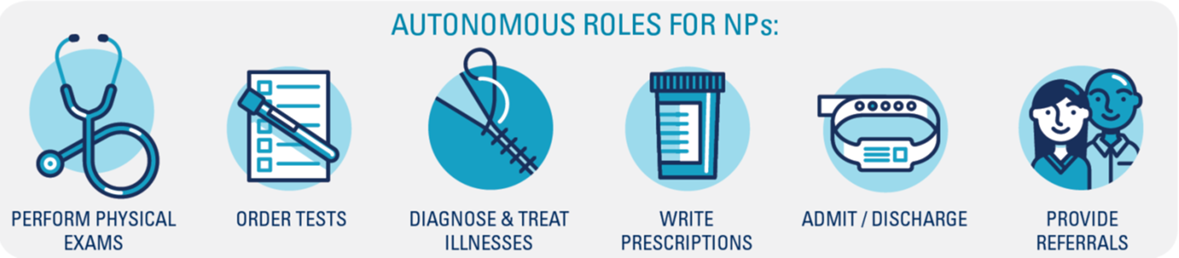 December 13, 2021
6
NURSE PRACTITIONERS AT PHC
22 PHC Nurse Practitioners – 4 Cross-Appointments from VCH
UBC Appointment – Adjunct Professor, School of Nursing
Emergency
(SPH & MSJ)
Geriatric Medicine
Internal Medicine
(AIMS)
Nephrology
(Hemodialysis and Post-transplant)
General Surgery
Cardiology
(Heart Function & Atrial Fibrillation)
Cardiac Surgery
Orthopedics
Urban Health
(Crosstown Clinic)
Foundry 
(Granville)
Hematology
(Adult Bleeding Disorders)
Foundry Virtual
(Provincial Service)
December 13, 2021
7
NURSE PRACTITIONER DEPARTMENT MEMBERS
Emergency
Michaela Hanakova (SPH)
Leah Nurmi (MSJ)
Mark Pabustan (MSJ)
Geriatric Medicine
Serena Chee
Jennifer Lehoux
Internal Medicine
(AIMS)
Alina Steinberg
Nephrology
(Hemodialysis and Post-transplant)
Stan Marchuk
Thuy Le
General Surgery
Alyson Chin
Cardiology
(Heart Function & Atrial Fibrillation)
Belinda Furlan
Cindy Nordquist
Cardiac Surgery
Tracy Gwozd
Lisa Mathur
Megan Patapoff
Orthopedics
Urban Health
(Crosstown Clinic)
Anna Bojanczyk-Shibata
Foundry 
(Granville)
Sarah Cochrane
Farzana Rayani
Marta Sadkowski
Hematology
(Adult Bleeding Disorders)
Karen Sims
Michelle Bech
Foundry Virtual
(Provincial Service)
Kara Hoffman
Natasha Lineham
December 13, 2021
8
NURSE PRACTITIONER PRACTICE PROFILE
Percentage of Time / Activity
December 13, 2021
9
NURSE PRACTITIONER GROWTH (2005-2021)
December 13, 2021
10
NP DEPARTMENT DEMOGRAPHICS
December 13, 2021
11
NURSE PRACTITIONER QUALITY & RESEARCH
Oldland, Elizabeth, et al. (2020) ‘A Framework of Nurses’ Responsibilities for Quality Healthcare
December 13, 2021
12
NP QUALITY – MEDICAL STAFF PRACTICE ENHANCEMENT
In partnership with VCH – working to develop Practice Enhancement Metrics
BCMQI, (2021) Medical staff practice enhancement
December 13, 2021
13
PHC NURSE PRACTITIONER DEPARTMENTQUALITY COMMITTEE REPORT
Karen Sims, MN-ACNP, NP (A)
December 13, 2021
14
OBJECTIVES
Highlight the Quality Assurance process of the BC College of Nurses and Midwives
Introduce the Nurse Practitioner Department Quality Committee
Present the Nurse Practitioner Quality, Safety & Value Activities
Committee Work
Quality, Safety & Value Projects
Publications
15
COLLEGE (BCCNM) QUALITY ASSURANCE
Annual QA Requirements
Multisource feedback
NP onsite peer review
[Speaker Notes: Nurses practitioners are autonomous professionals, with broad scope and significant professional responsibility. They are lifelong learners, who continually assess and improve their practice. There is a formal process in place to ensure this through the College. 

By participating in BCCNM's Quality Assurance Program throughout every year, Nurses Practitioners demonstrate they are committed to maintaining their competence to practise and that they take their professional development obligation seriously]
ANNUAL QA REQUIREMENTS (ALL)
Self assessment
Peer feedback on practice
Professional development plan (minimum of two learning goals)
Undertake a focused critical review of client documentation
List professional development activities (min 3 of 6)
Option 1: Attend continuing education forums
Option 2: Critically review relevant literature
Option 3: Take an academic credit course
Option 4: Teach
Option 5: Write for publication
Option 6: Research
[Speaker Notes: The Annual QA cycle involves three main components. During registration renewal, nurses complete a self-assessment of their practice. Once they have renewed their registration, they are required to seek peer feedback on their nursing practice, and create a professional development plan, that includes at least two learning goals, and activities to achieve those goals.

Throughout the year, nurses are evaluating the impact of their learning on their practice. This is the annual QA cycle for all nurses in B.C. All nurses who hold practising registration—even if they are not working—must meet these annual requirements.

Nurses Practitoners must keep records of your QA activities]
ONSITE PEER REVIEW & MULTISOURCE FEEDBACK
Onsite Peer Review 
Involves a review of client documentation by an NP peer assessor
A post-review discussion with the assessor
The Quality Assurance Committee oversees the onsite review program, and is responsible for deciding the results of each review. The Committee is composed of public, NP and RN members

Multisource Feedback
Must participate once every five years
Invite feedback from 5-10 colleagues
[Speaker Notes: The purpose of the review is to identify professional development opportunities and provide support and direction as needed for meeting BCCNM nurse practitioner standards and competencies.

Every nurse practitioner in B.C. must participate once every five years, in order to meet their quality assurance requirements with the college.
Invite 5-10 colleagues and need a minimum of three responses.]
QUALITY COMMITTEE MEMBERS
Belinda- Ann Furlan NP(F)
Michaela Hanakova  NP(F)
Cynthia Nordquist NP(F)
Farzana Rayani NP(F)
Karen Sims NP(A) – Chair
December 13, 2021
19
NP DEPARTMENT QUALITY ACTIVITIES
Morbidity and Mortality Rounds
Committee Work
Quality, Safety & Value Projects
Publications
December 13, 2021
20
MORBIDITY AND MORTALITY ROUNDS
Identify medical errors
Improve patient care by implementing preventative strategies for further errors
Review medical literature related to medical errors and medico-legal issues
Highlight opportunities for research in Quality Improvement
Ottawa M&M model
Section 51 of the Evidence Act
The Morbidity and Mortality Committee  consists of the Nurse Practitioner Department Head, all Providence Health Care Nurse Practitioners and is lead by the members of the Quality Committee
2 cases presented since 2020
COMMITTEE WORK
December 13, 2021
22
[Speaker Notes: This represents the committee work of the 22 NPs of the department. As you can see, in addition to clinical work there is a commitment from department members to be engaged in organization and system‐focused leadership activities]
QUALITY, SAFETY & VALUE PROJECTS
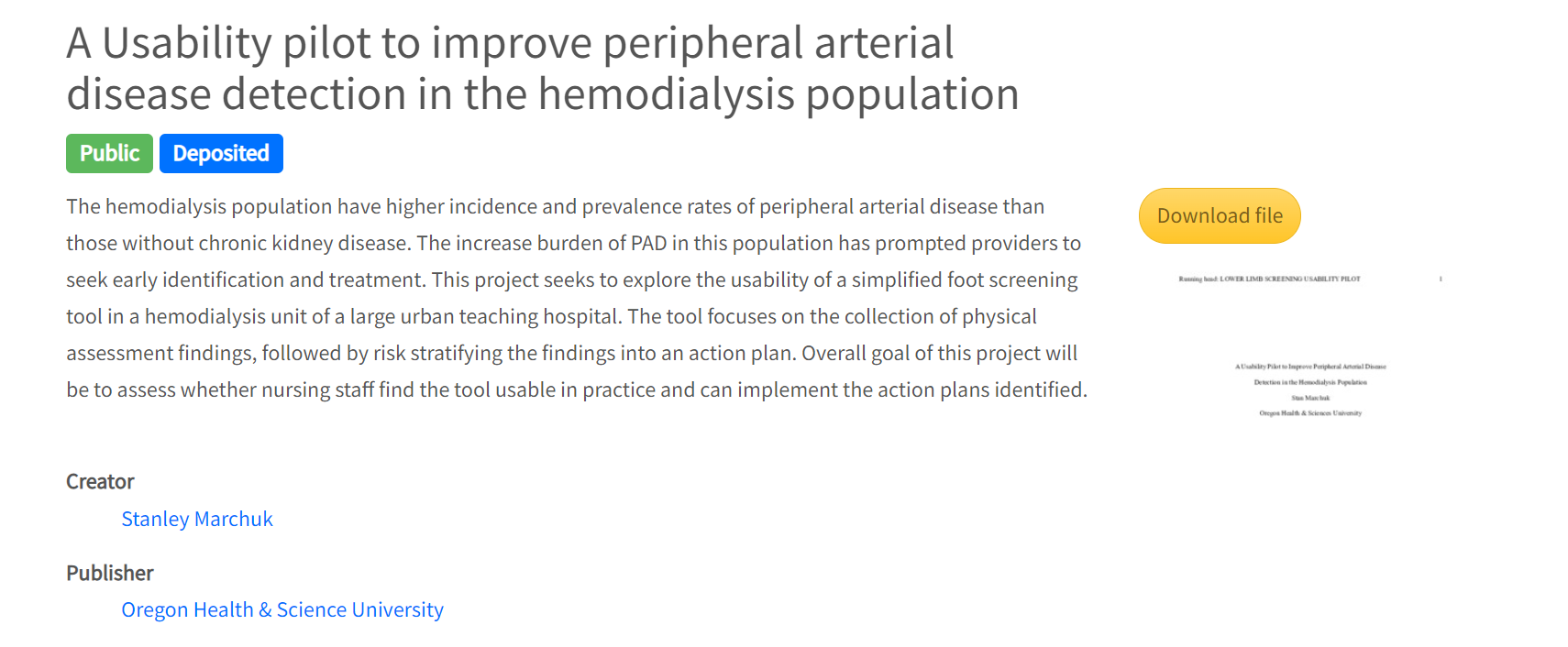 Overall , the simplified foot screening tool was identified as a relatively easy to use tool in practice and one that detected abnormal findings. The integration of this tool into the electronic health record could trigger foot screening notification to clinicians, requesting them to conduct the screen and then initiate a referral if findings were abnormal.
December 13, 2021
23
[Speaker Notes: In this project Stan developed a novel simplified screening tool for peripheral artery disease. The goal was to have a more user friendly too for nurses to use.]
QUALITY, SAFETY & VALUE PROJECTS
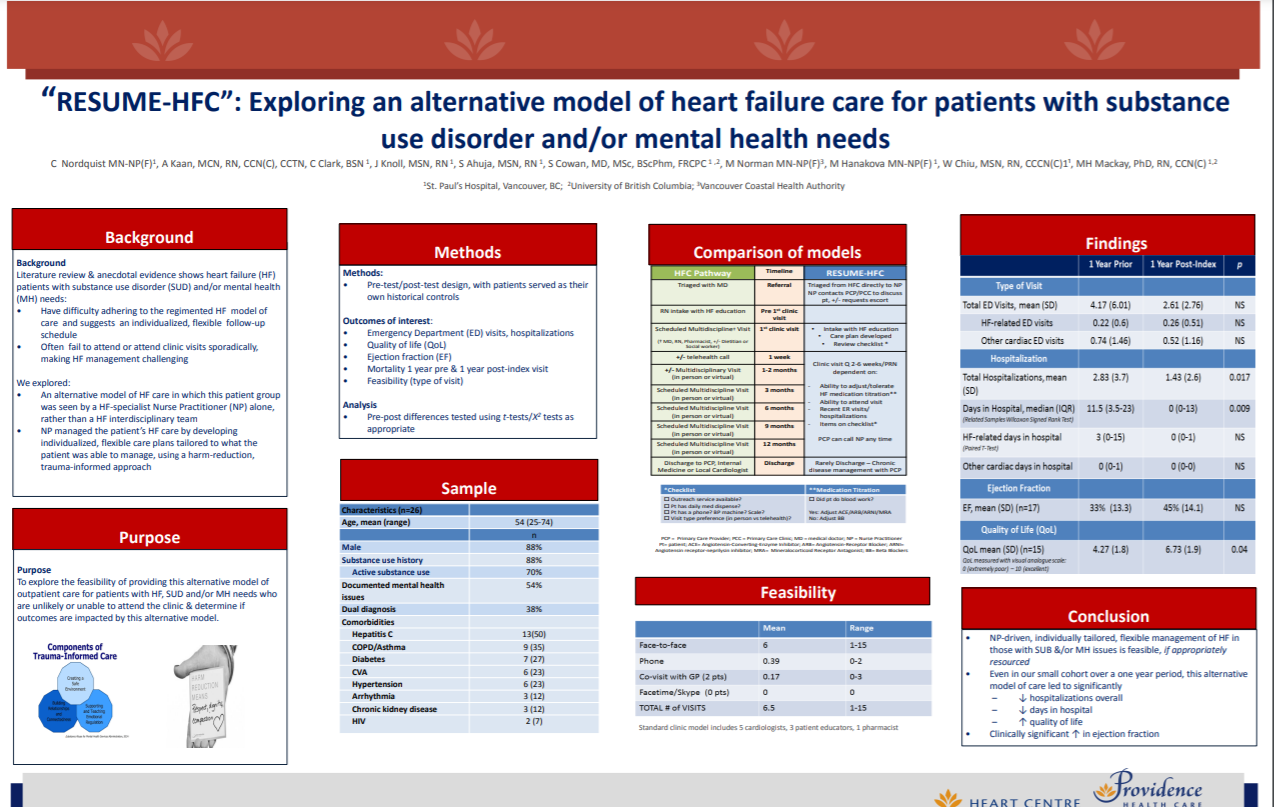 December 13, 2021
24
[Speaker Notes: Project lead by Cindy Nordquist  with Micheala Hanakova and Marcey Normand a NP from VCH looking at an alternate model of care for heartfailure patients with SUD and or mental health needs. 

Conclusion

NP-driven, individually tailored, flexible management of HF in those with SUD&/or MH issues is feasible, if appropriately resourced

Even in our small cohort over a one year period, this alternative model of care led to significantly–↓ hospitalizations overall–↓ days in hospital–↑ quality of life

Clinically significant ↑ in ejection fraction]
QUALITY, SAFETY & VALUE PROJECTS
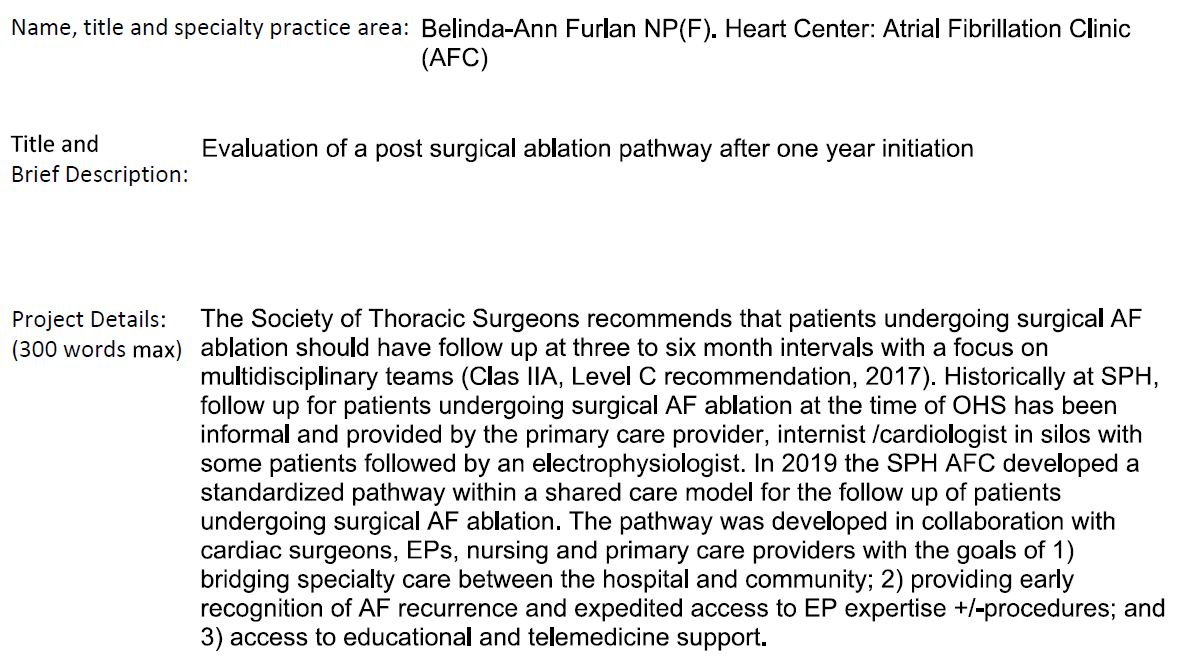 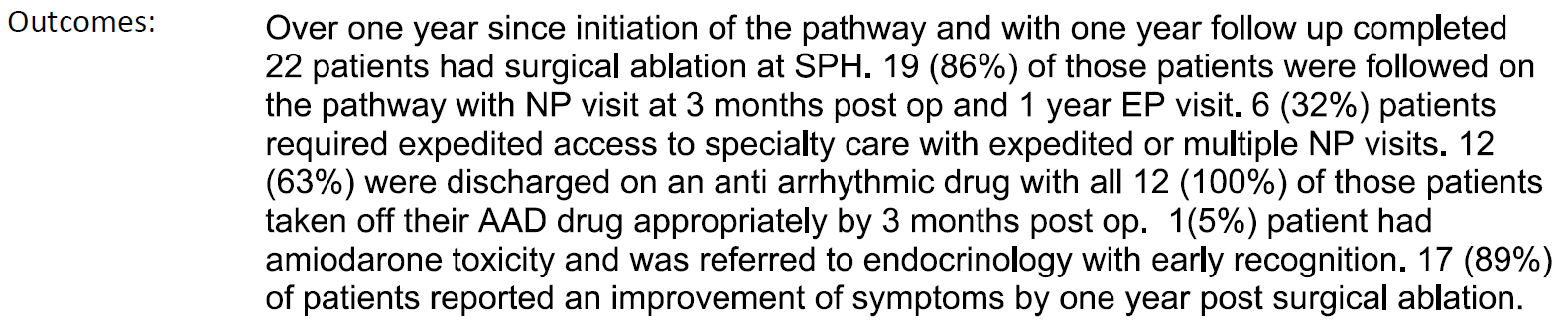 December 13, 2021
25
[Speaker Notes: This initiative looked at improving the follow up for patients post surgical ablation through the use of a pathway  where pts were followed up by an Nurse practitioner at 3 months and an EP at 1 year.  The pathway goal was  1. bridging specialty are between the hospital and the community, 2. providing early recognition of AF recurrence and expediting care, and 3. access to educational and telemedicine support.  

With one year follow up 86% of pt were followed on the pathway.]
QUALITY, SAFETY & VALUE PROJECTS
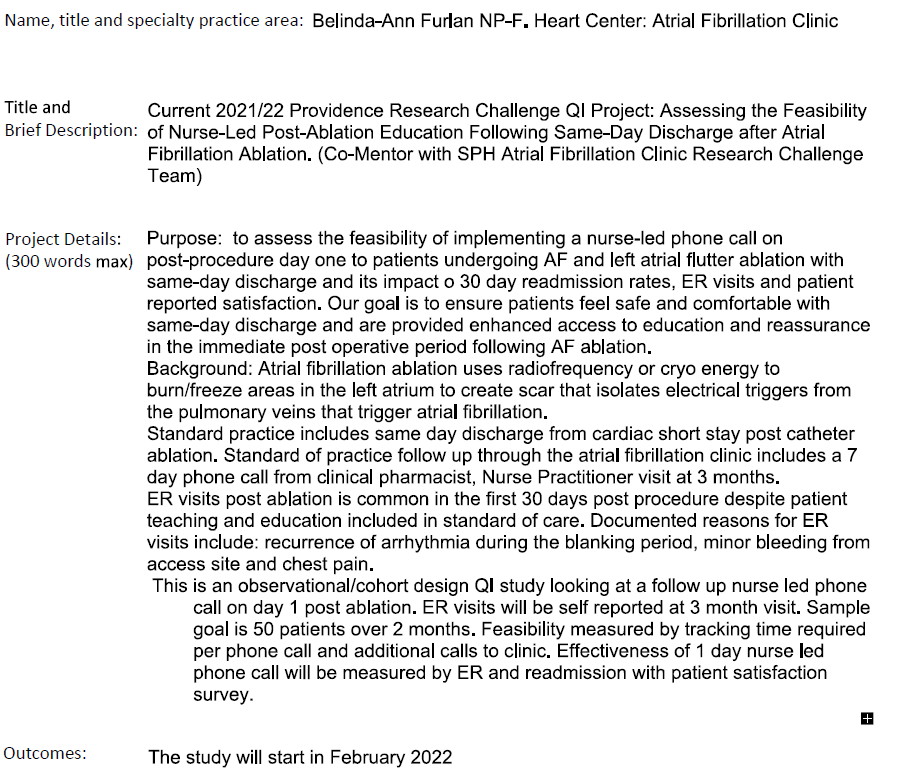 December 13, 2021
26
[Speaker Notes: This project is part of the current research challenge. It looks at the feasibility of implementing nurse led post ablation procedure telephone follow up the day after discharge and the impact on 30 day readmission rates, ER visits and pt satisfaction. The study will start on February 2022.]
QUALITY, SAFETY & VALUE PROJECTS
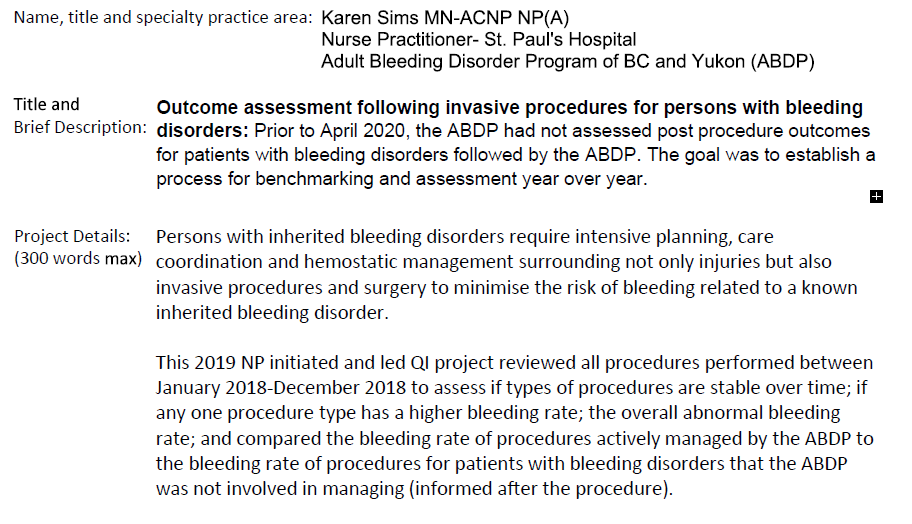 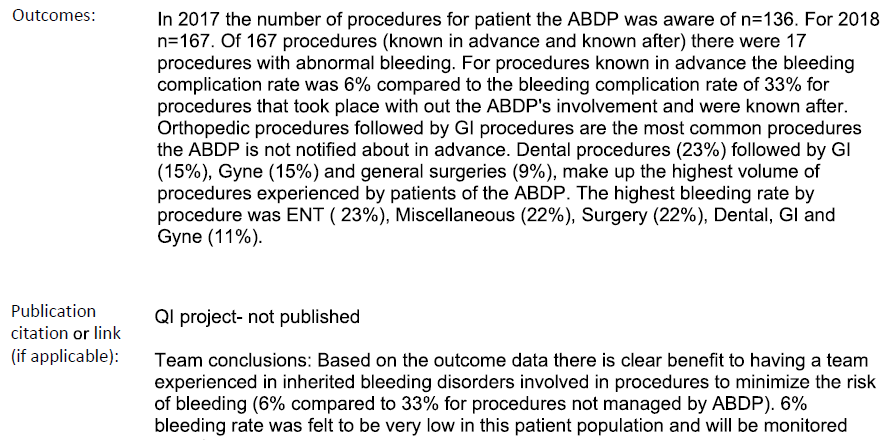 December 13, 2021
27
QUALITY, SAFETY & VALUE PROJECTS
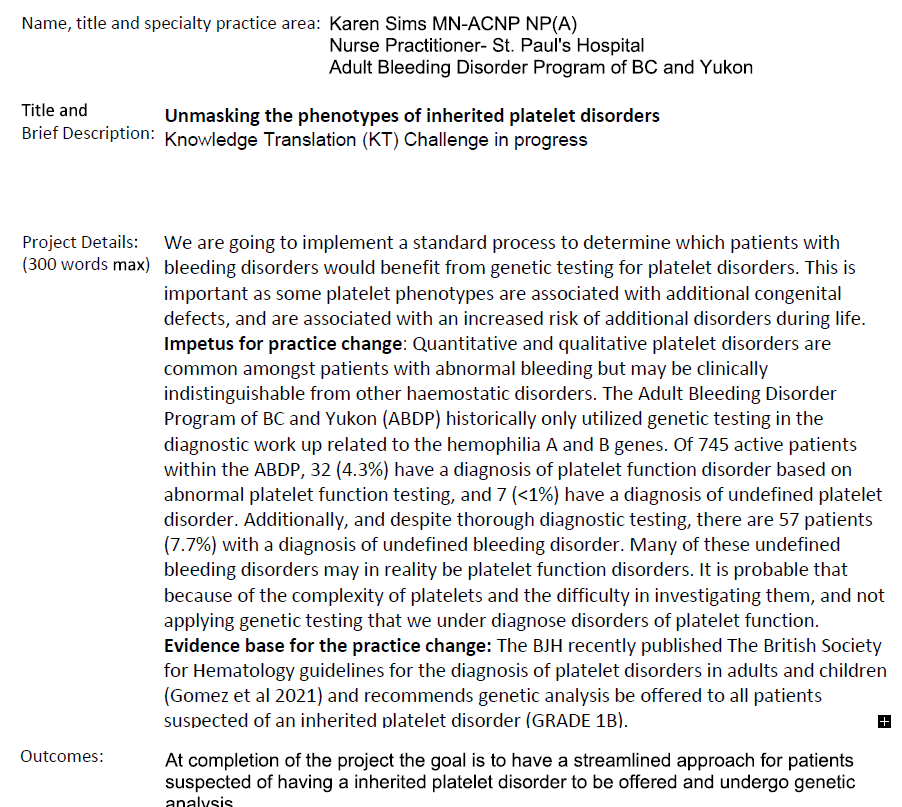 December 13, 2021
28
QUALITY, SAFETY & VALUE PROJECTS
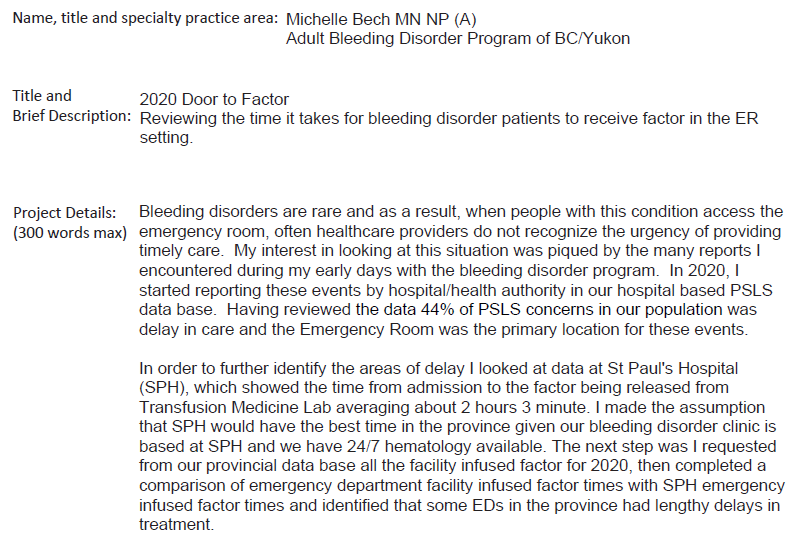 December 13, 2021
29
QUALITY, SAFETY & VALUE PROJECTS
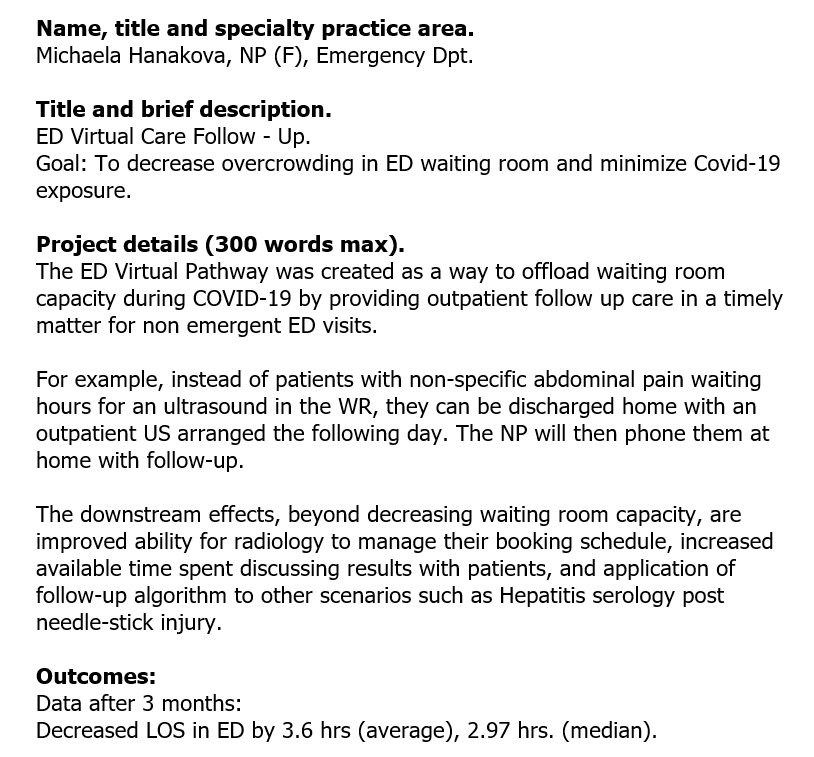 December 13, 2021
30
QUALITY, SAFETY & VALUE PROJECTS
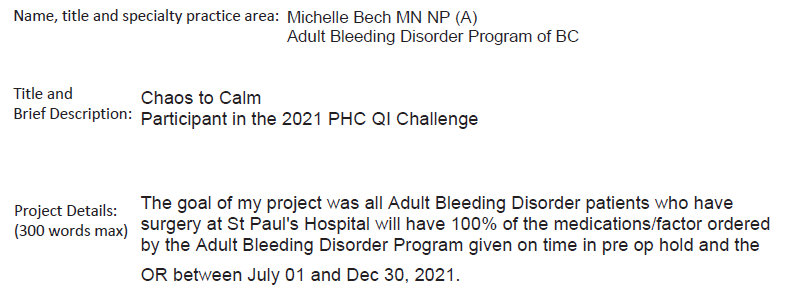 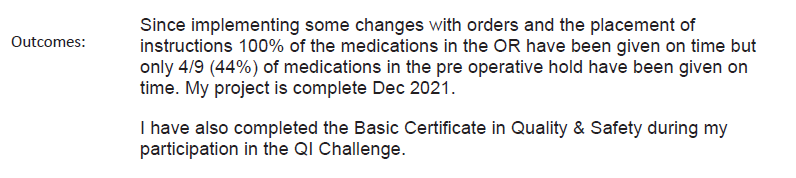 December 13, 2021
31
[Speaker Notes: This project looked at the timeliness of medication administration for persons with bleeding disorders undergoing surgery at SPH.]
QUALITY, SAFETY & VALUE PROJECTS
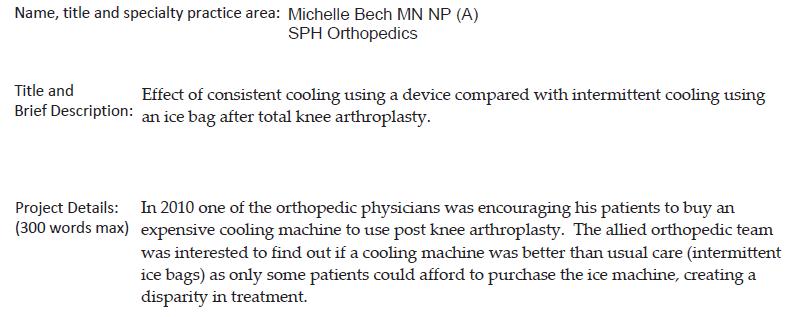 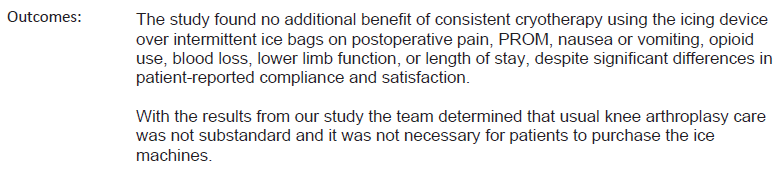 December 13, 2021
32
PUBLICATIONS
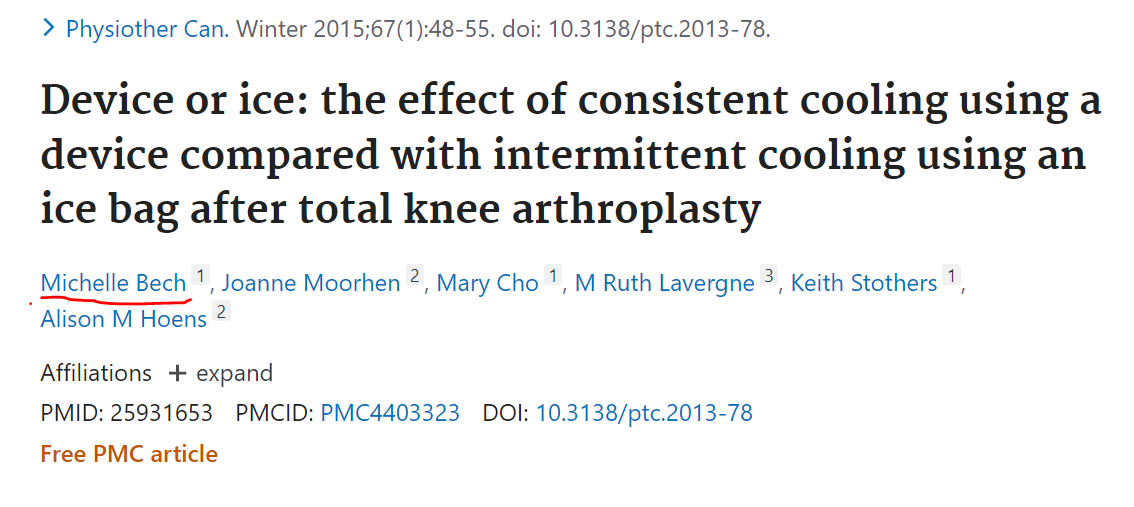 The study found no additional benefit of consistent cryotherapy.
With the results the team determined that usual knee arthroplasy care was not substandard and it was not necessary for patients to purchase the ice machines.
December 13, 2021
33
PUBLICATIONS
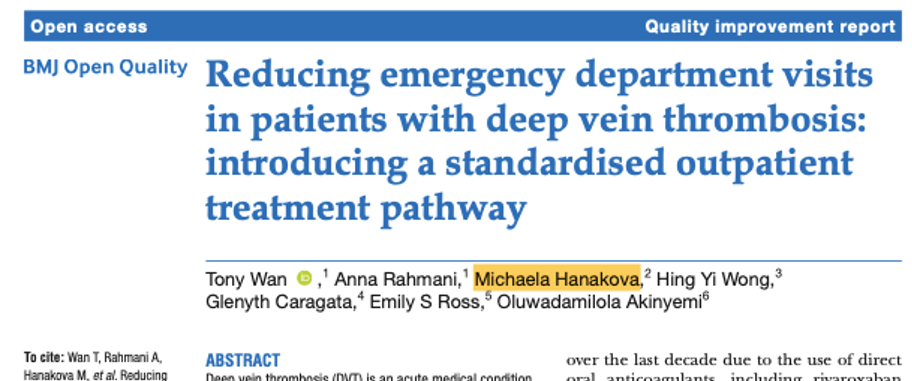 Result showed that a standardised DVT treatment pathway supported by an established thrombosis clinic was associated with a 50% reduction in the average monthly number of ED visits for DVT at SPH over 1year.
December 13, 2021
34
[Speaker Notes: Just published in 2020.]
PUBLICATIONS
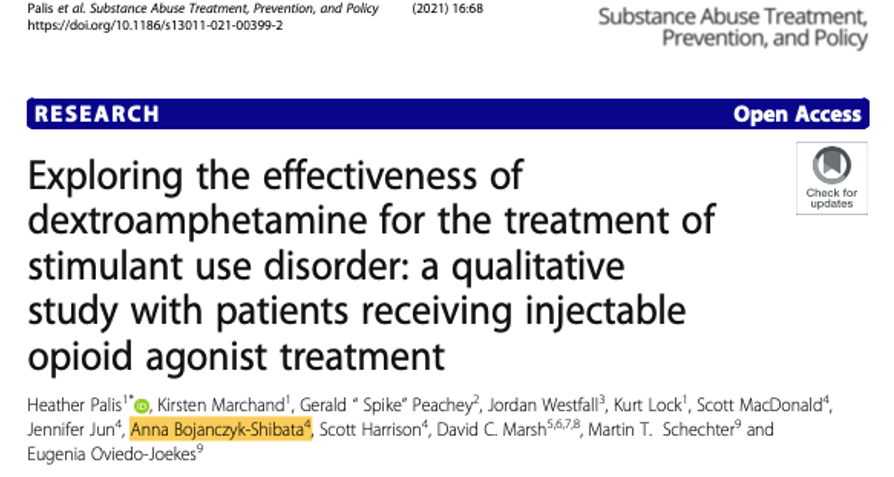 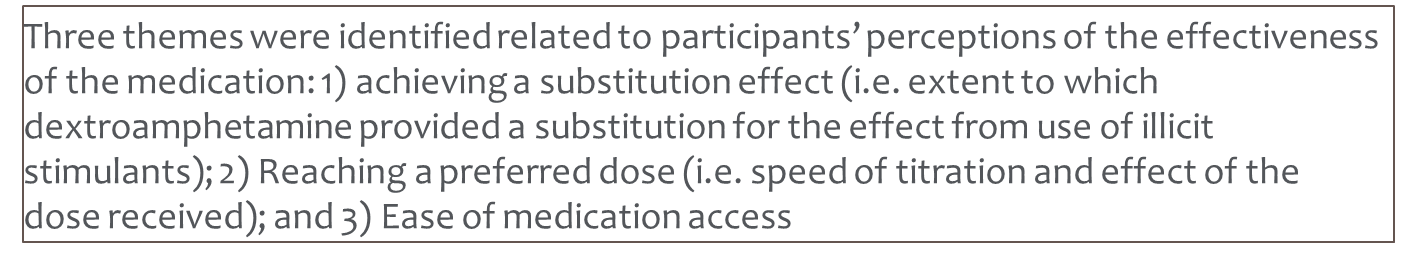 December 13, 2021
35
[Speaker Notes: Just published 2021- very timely research in the opioid crisis.]
PUBLICATIONS
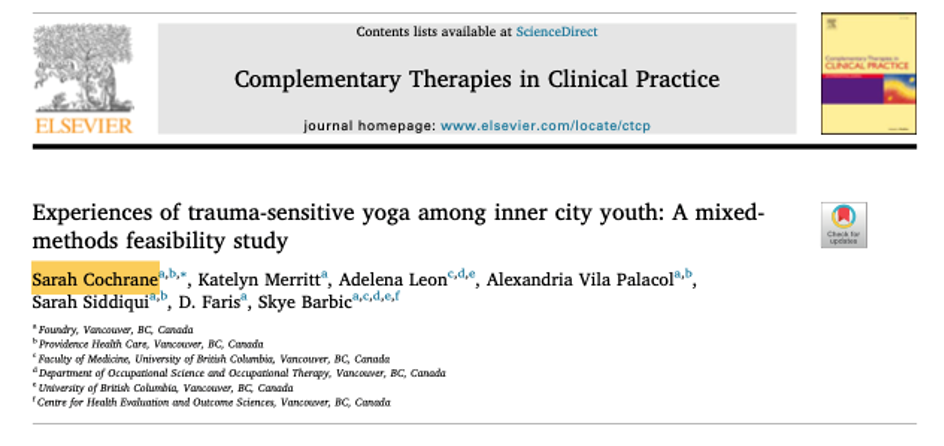 The findings suggest TSY training enriched their practices, chiefly through its choice-based, widely applicable approach; invitation- and mindfulness-based language; and building of therapeutic trust and attunement.
December 13, 2021
36
PUBLICATIONS
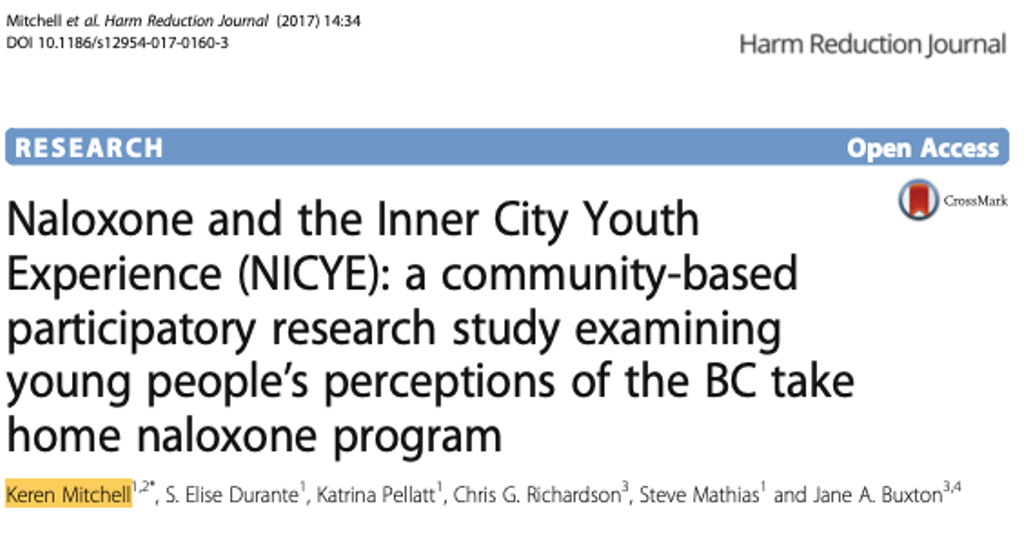 Young people perceived THN training as a positive experience that improved relationships with staff. Participant recommendations for quality improvement were implemented within the provincial program.
December 13, 2021
37
PUBLICATIONS
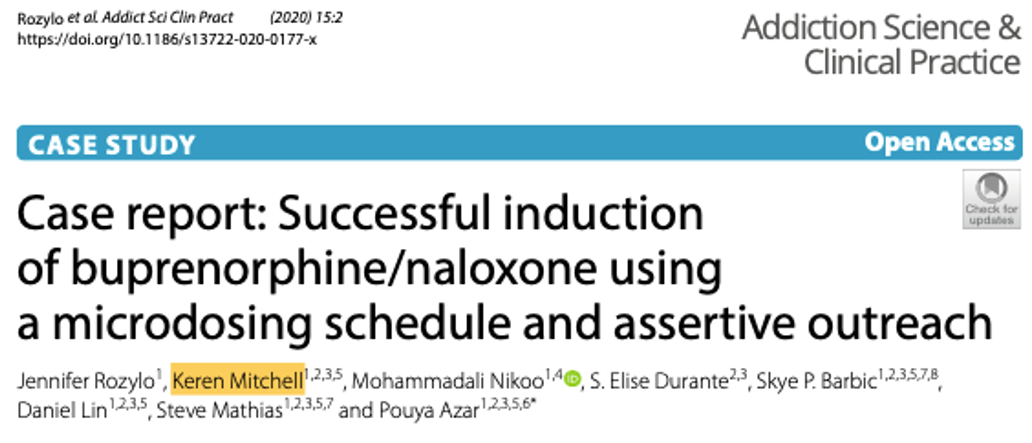 A microdosing schedule can be used to induce a patient onto buprenorphine/naloxone with no apparent withdrawal; gradually reducing illicit substance use. This case report builds on previous literature, highlighting ways to minimize barriers to induction of buprenorphine/naloxone, using a microdosing schedule and assertive outreach.
December 13, 2021
38
PUBLICATIONS
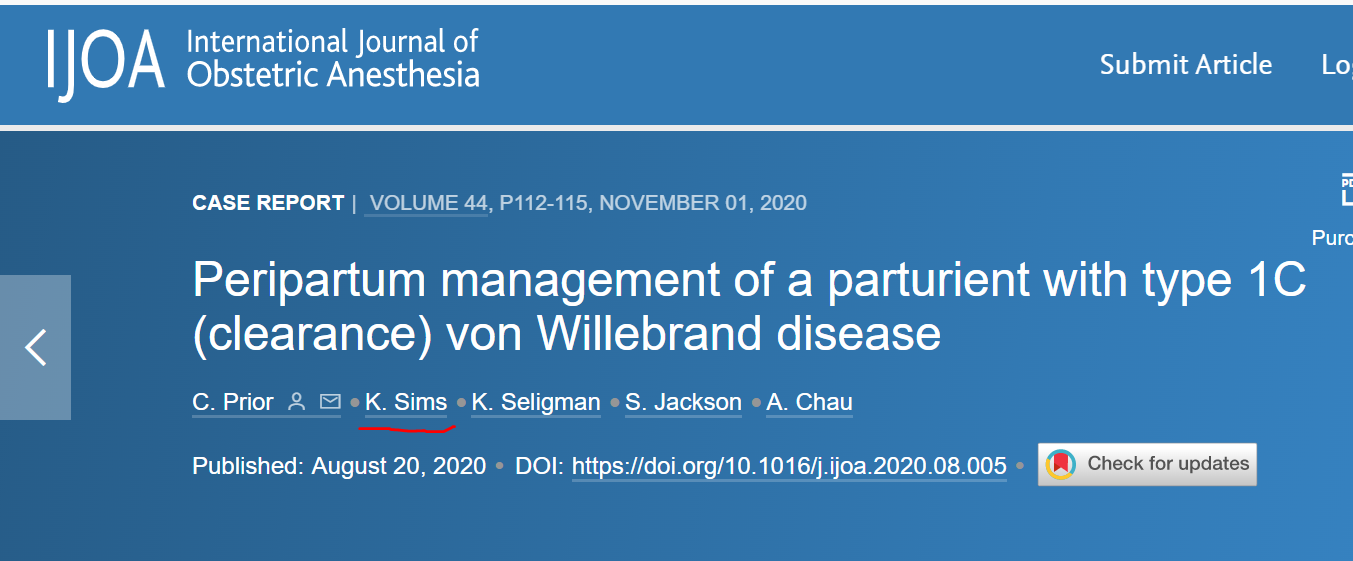 This co-authored case study came from a collaboration across teams and facilities for the benefit of patient centered care
December 13, 2021
39
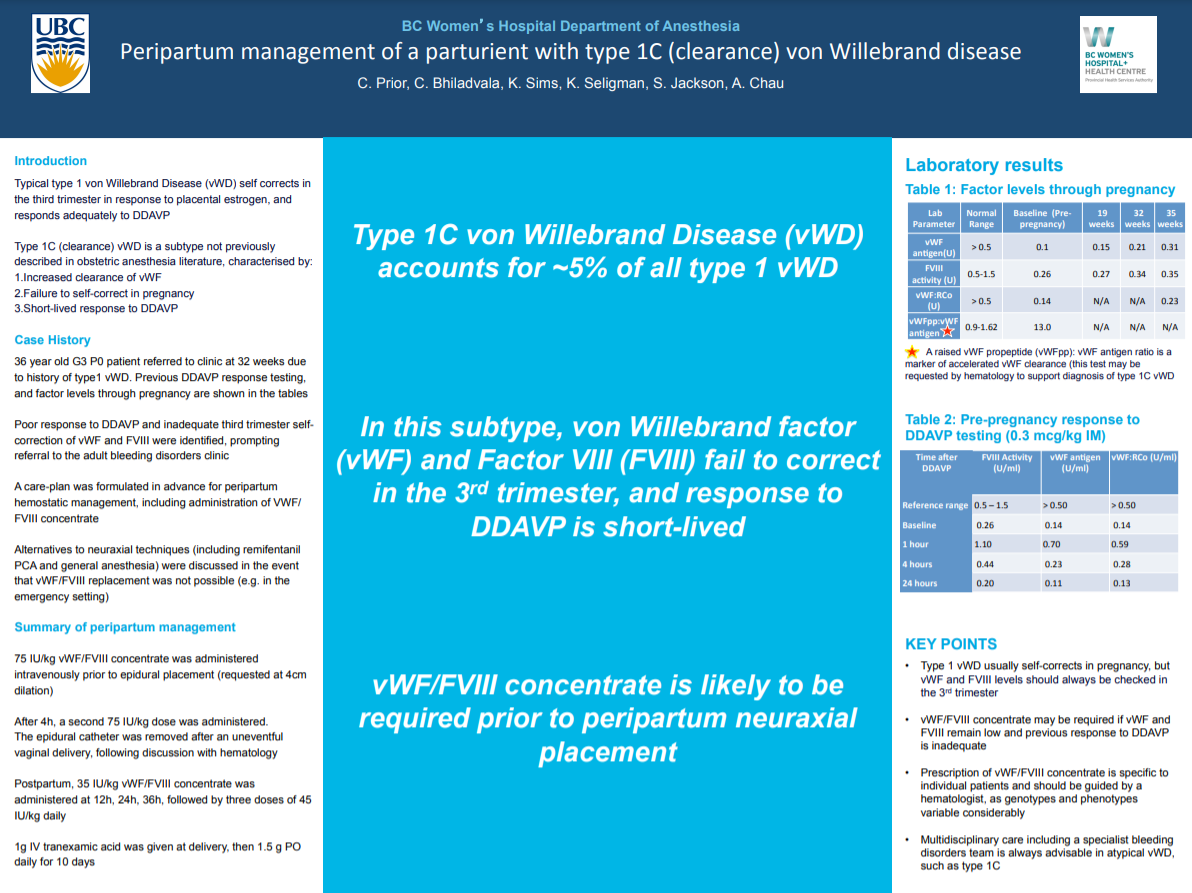 December 13, 2021
40
PUBLICATIONS
December 13, 2021
41
RESEARCH CHALLENGE PARTICIPANTS
December 13, 2021
42
THANK YOU
December 13, 2021
43